Le vent
François Sudraud et Marie-Sophie Naude
Qu’est-ce que le vent ?
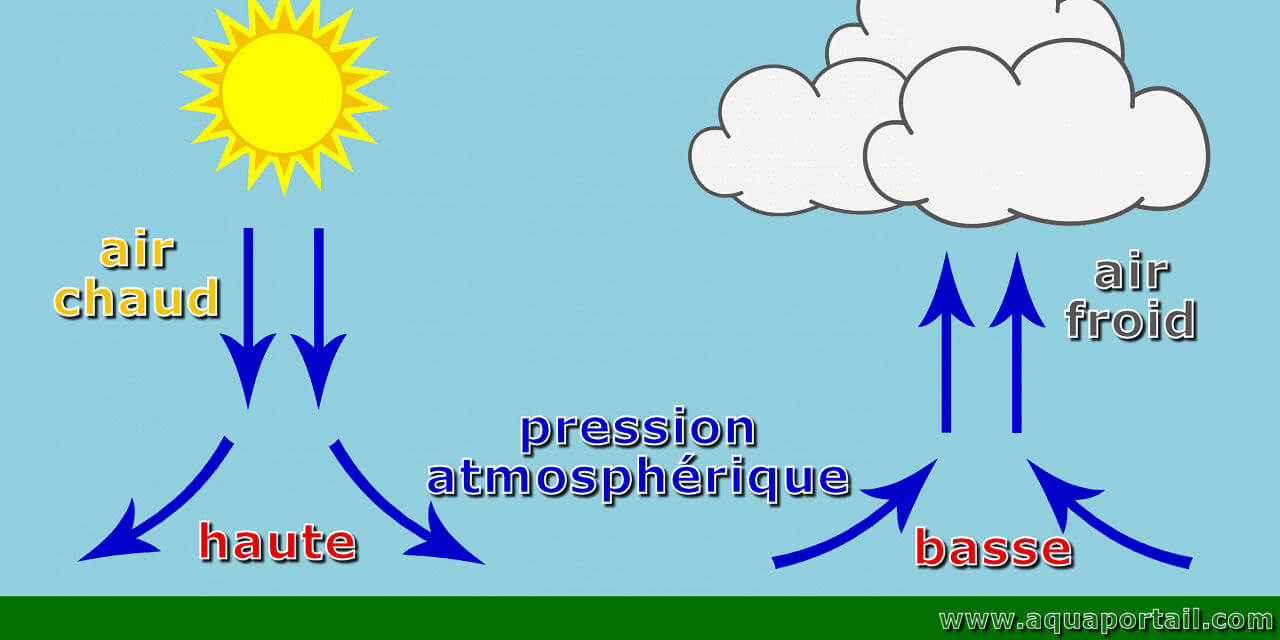 Anticyclone
Dépression
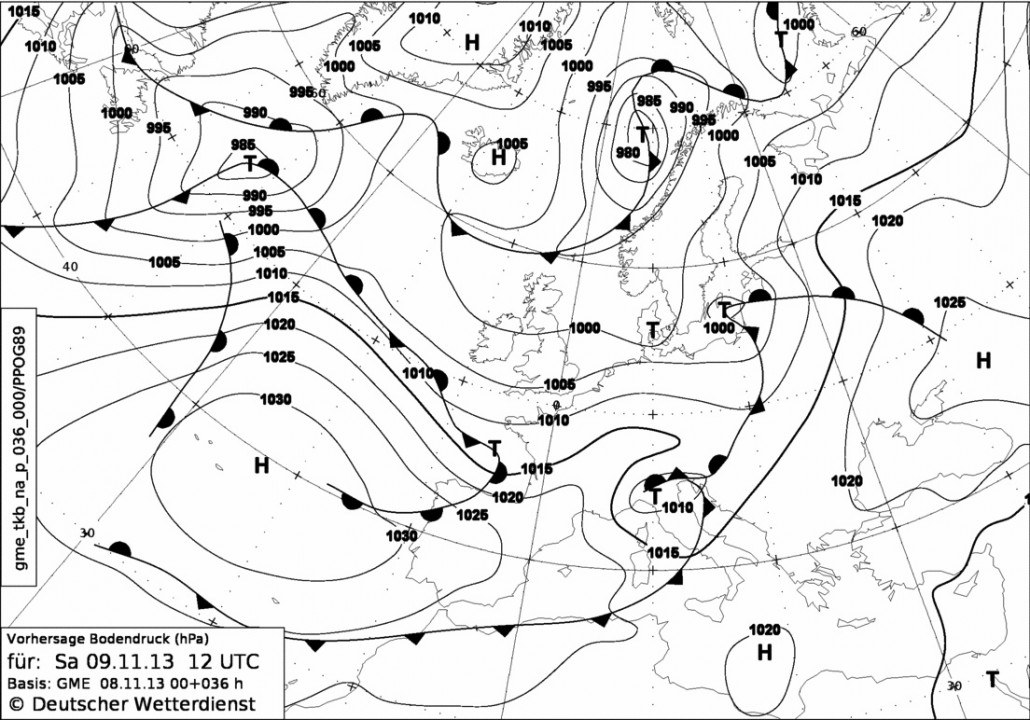 Carte isobarique
Quels effets a le vent sur le monde ?
Exemples d’anémomorphose
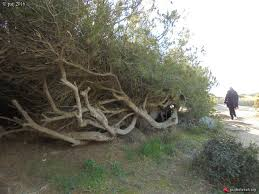 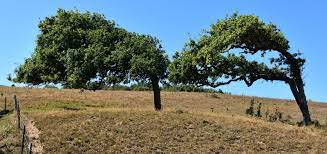 Classification des vents
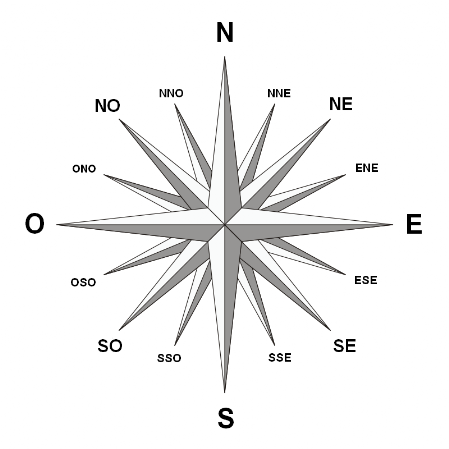 Rose des vents
Carte mondiale des vents
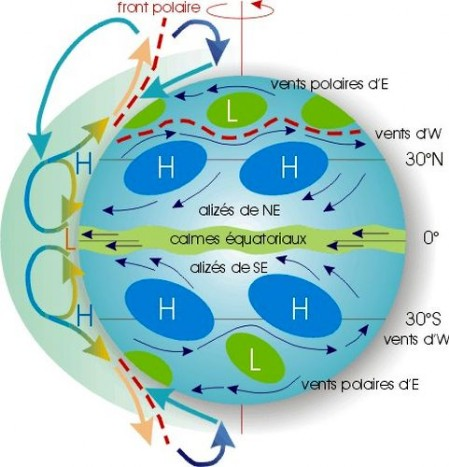 Les Jet Streams
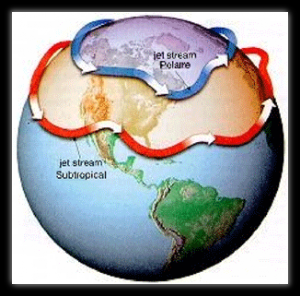 Les vents de France
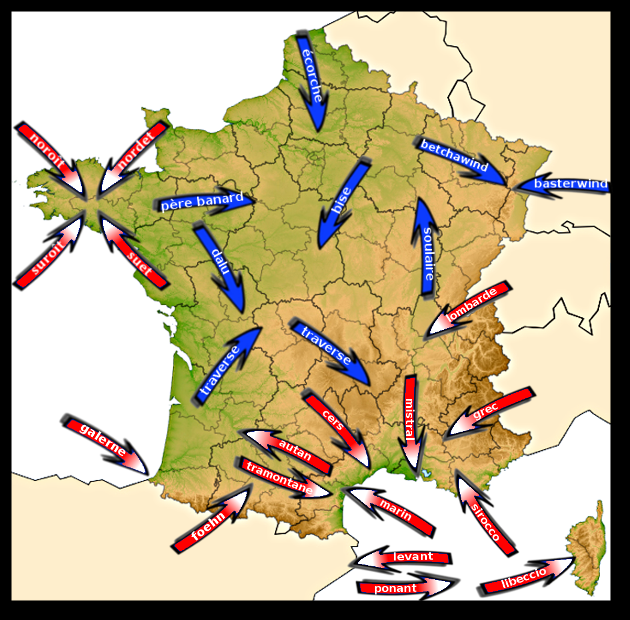 Catastrophes météorologiques
Tempête
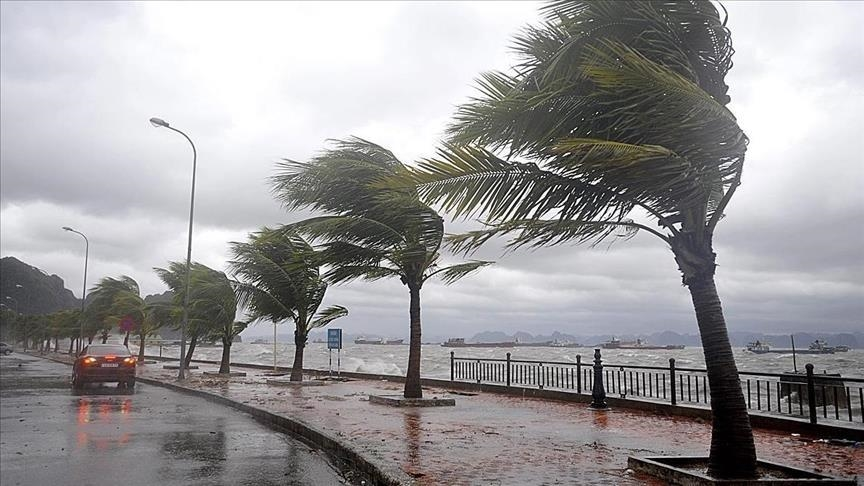 Cyclone / Ouragan / Typhon
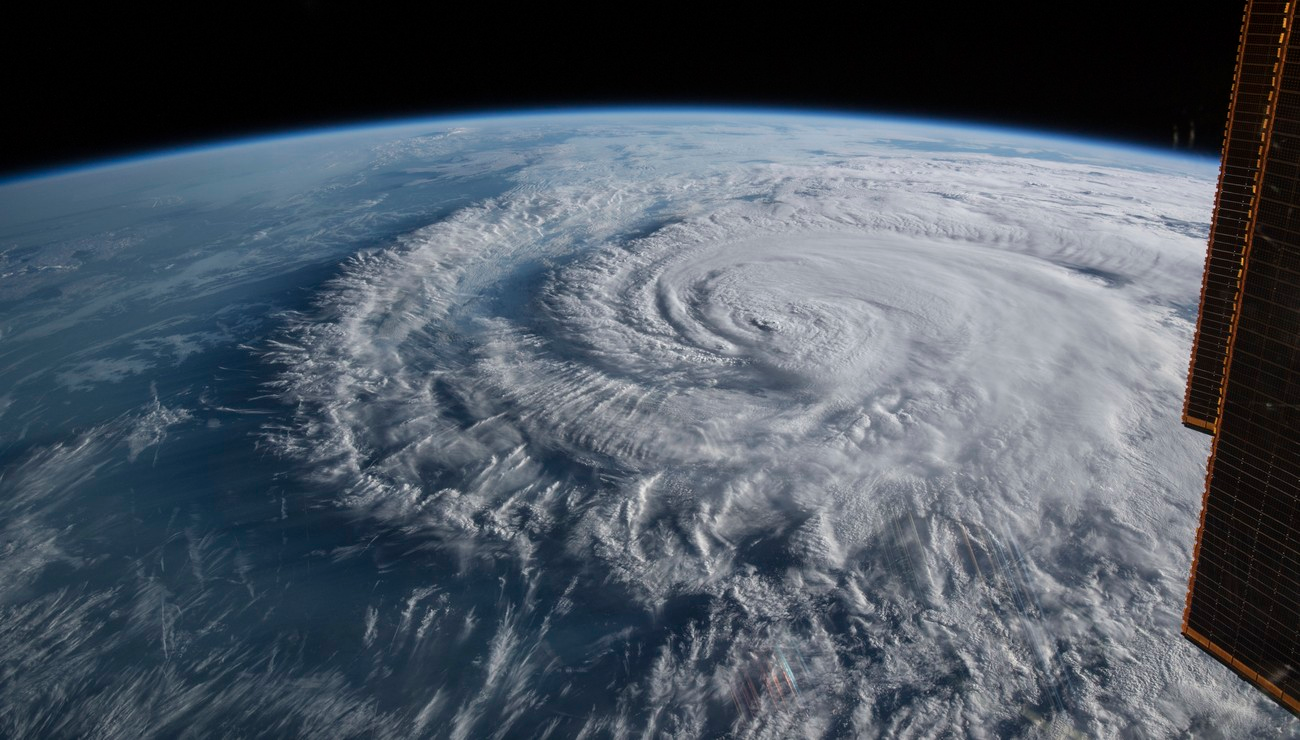 Tornade
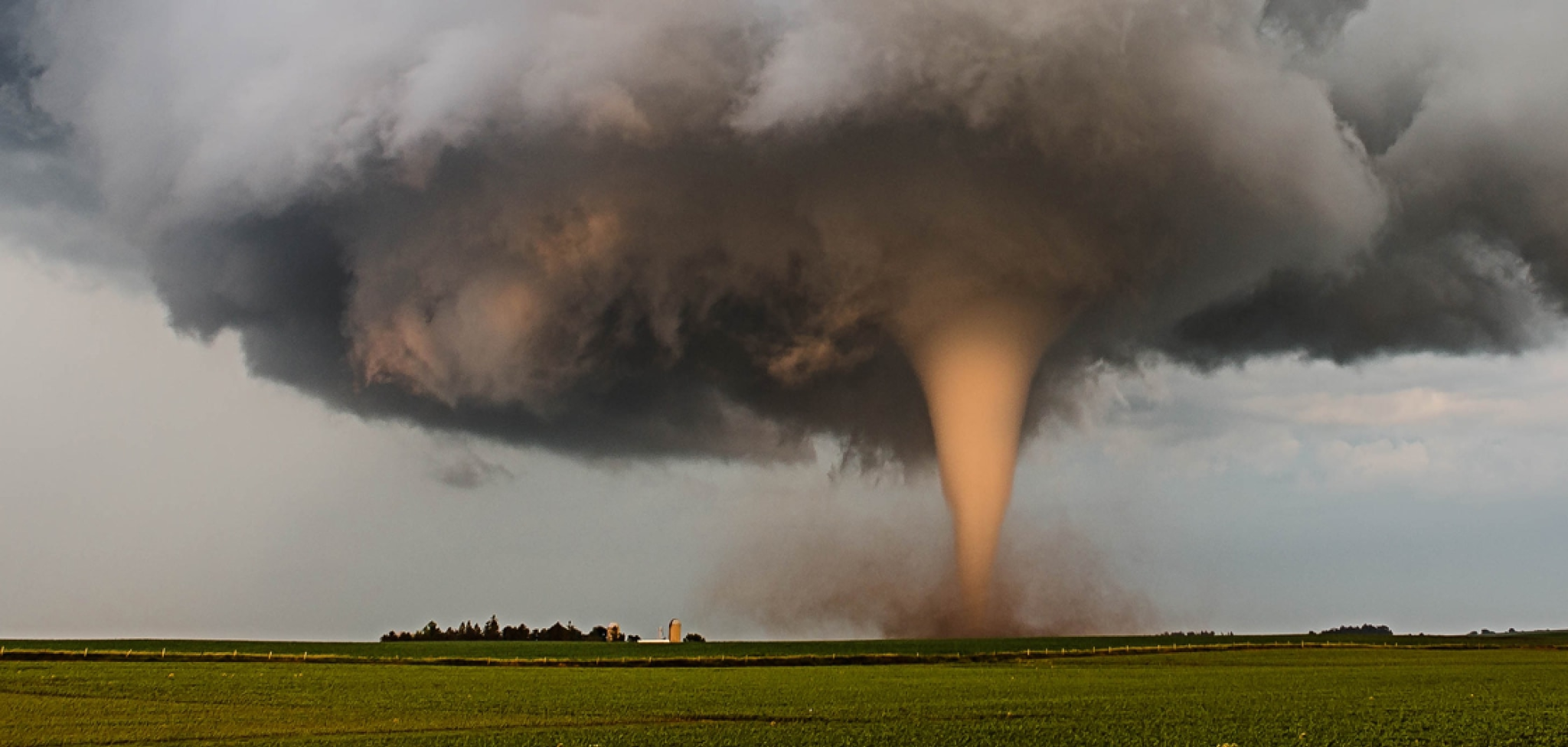 Mousson
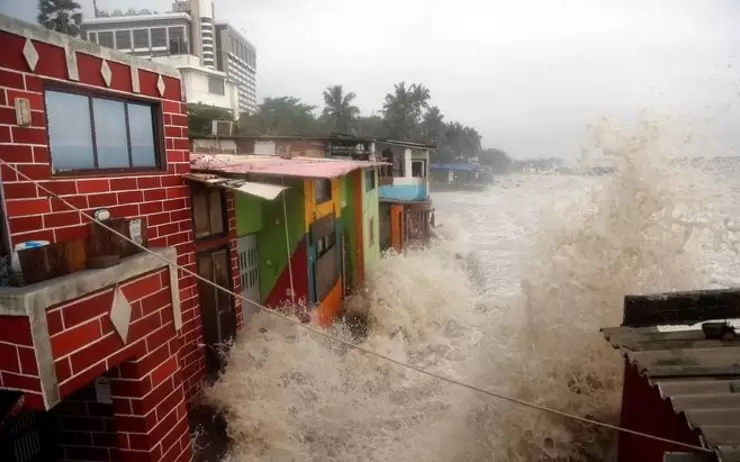